취업연계중점대학유형 신청방법
1. 한국장학재단 앱 로그인
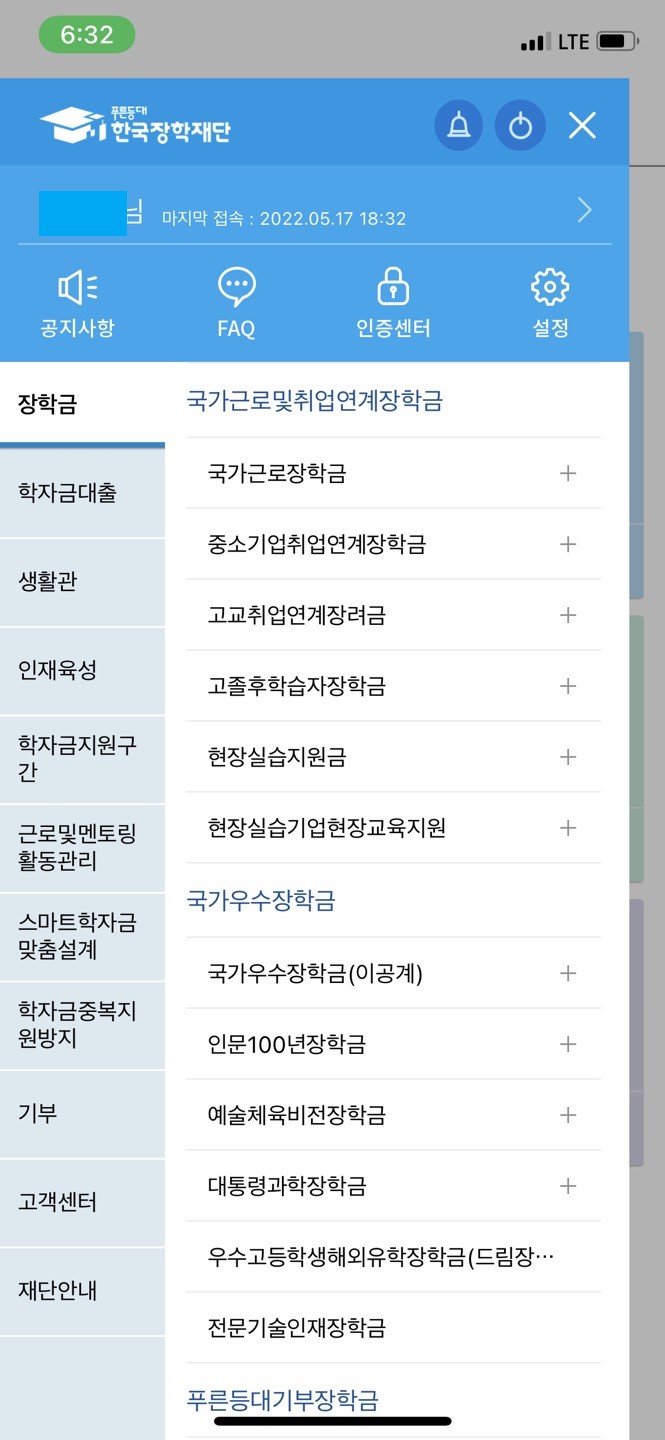 2. 장학금 – 국가근로장학금 - 신청하기
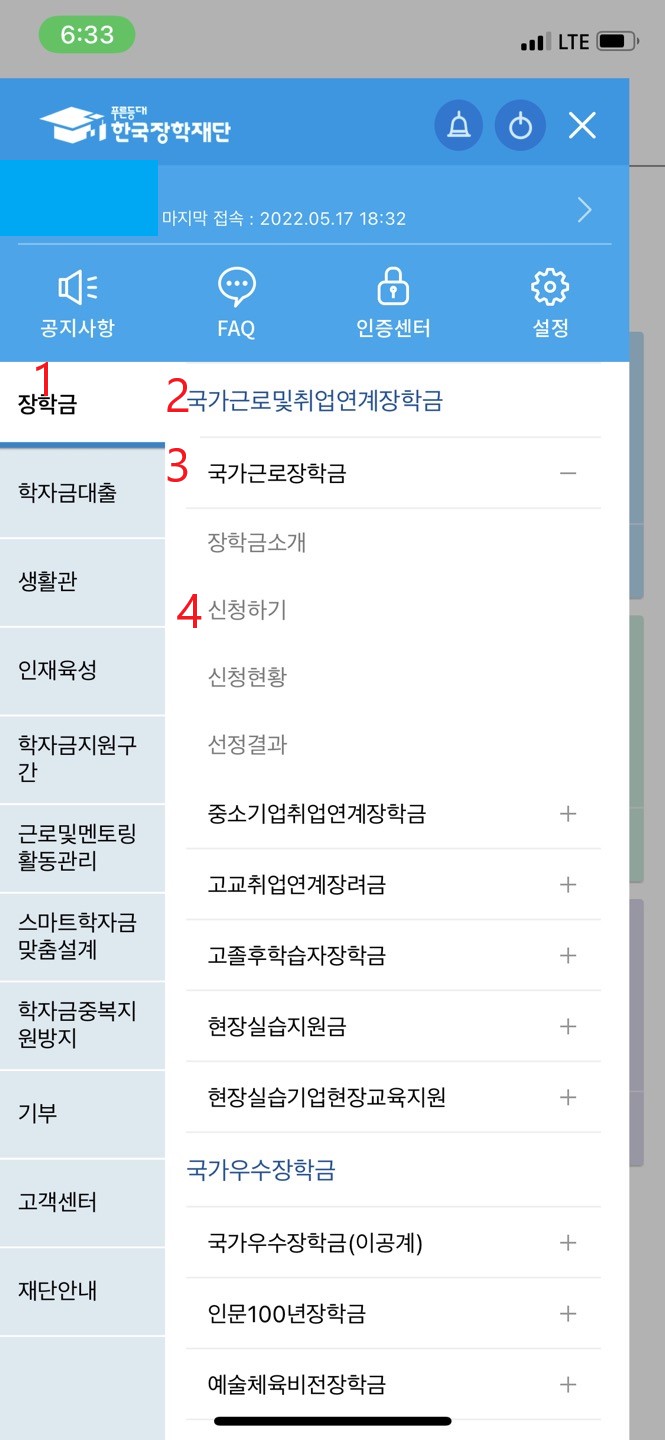 3. 약관동의 – 모두 동의 완료
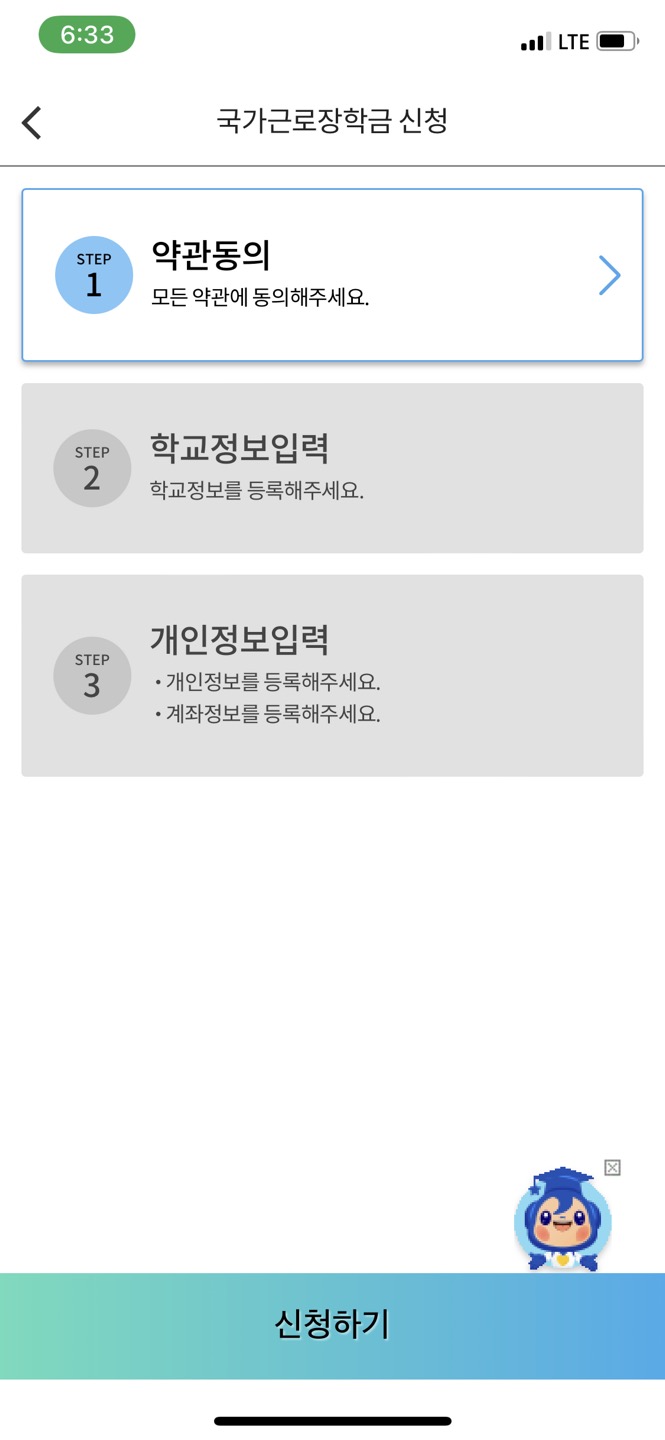 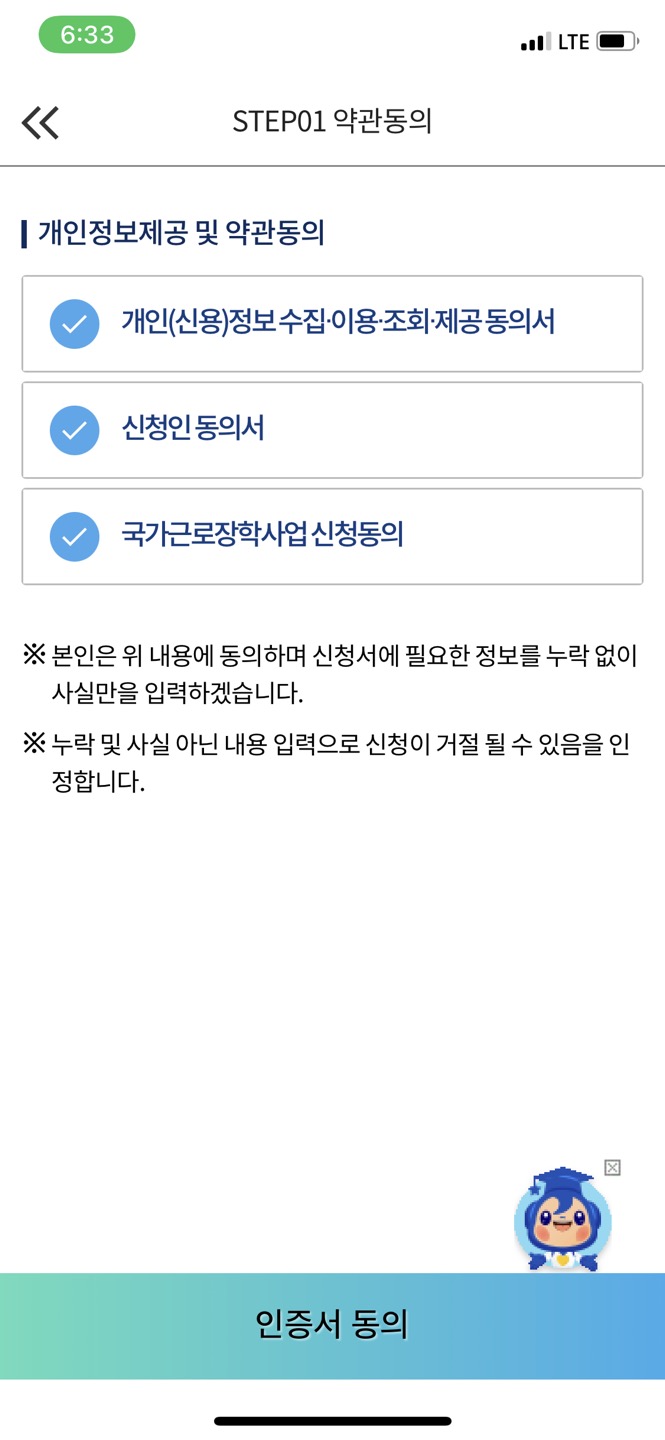 4. 학교정보 입력 – 취업연계중점대학유형
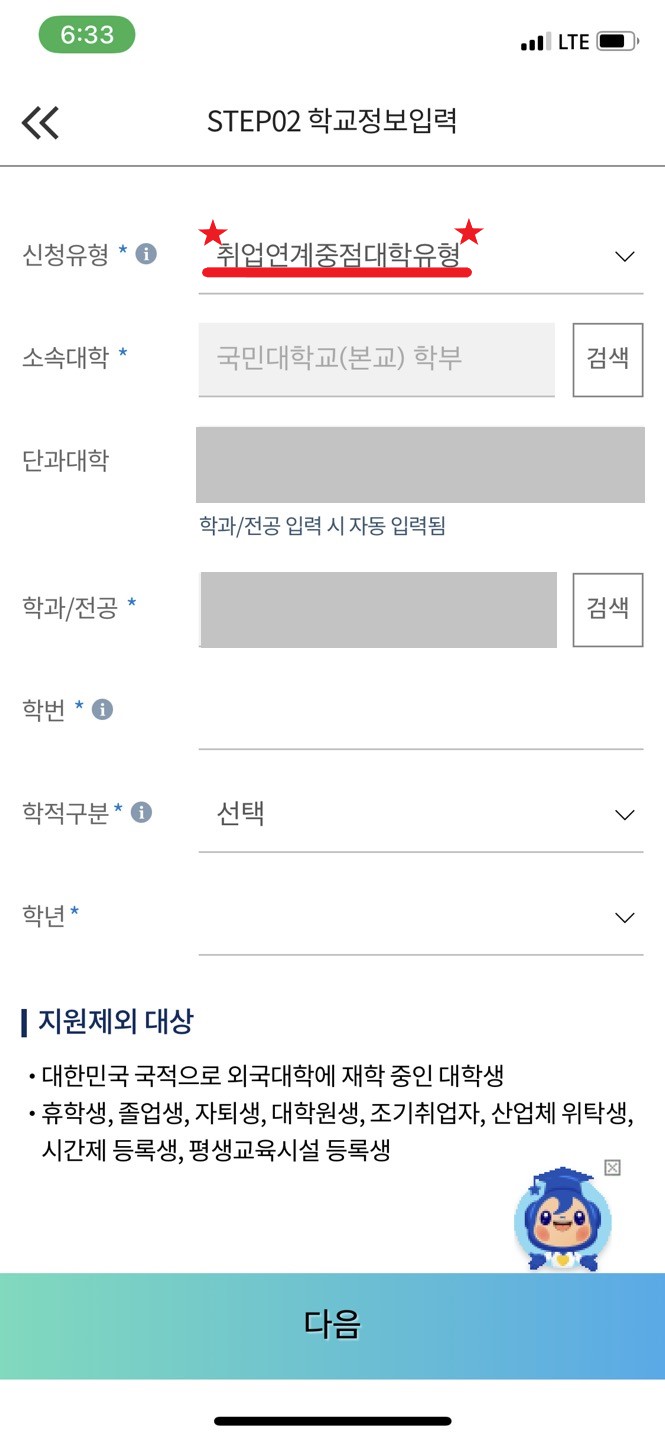 5. 개인정보입력 - 계좌정보입력
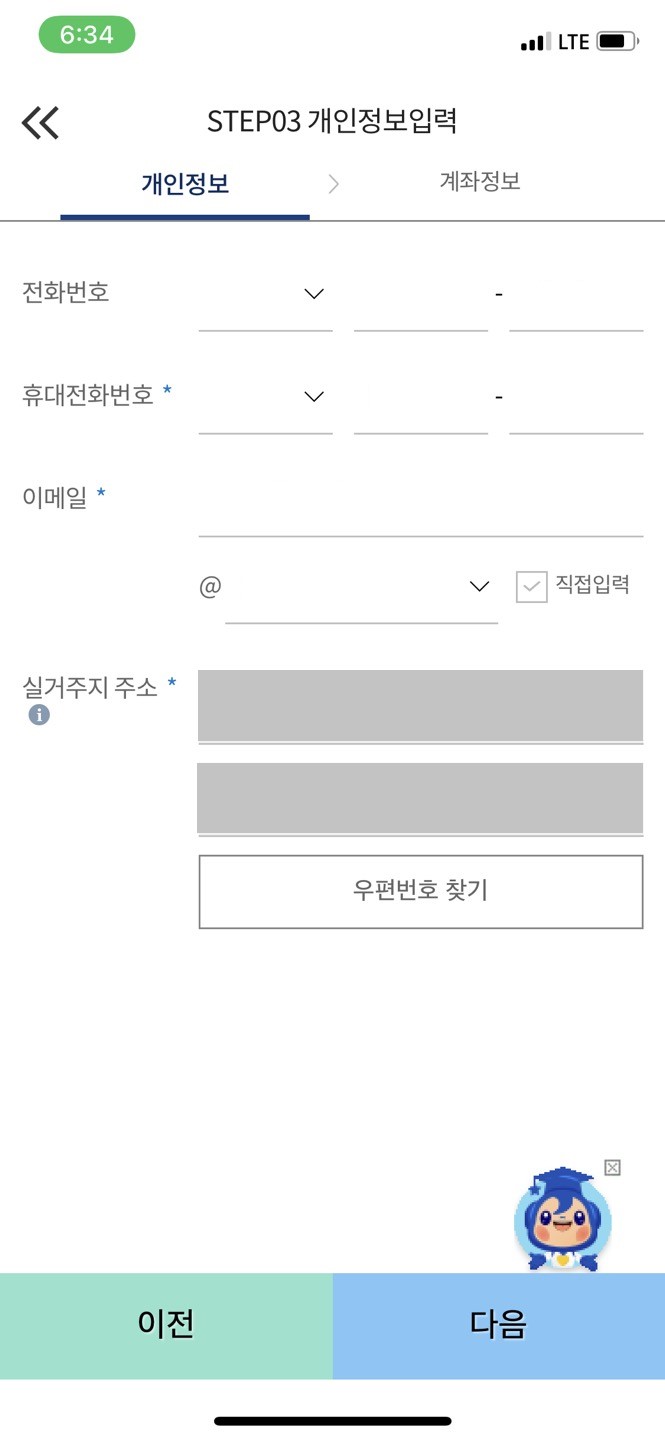 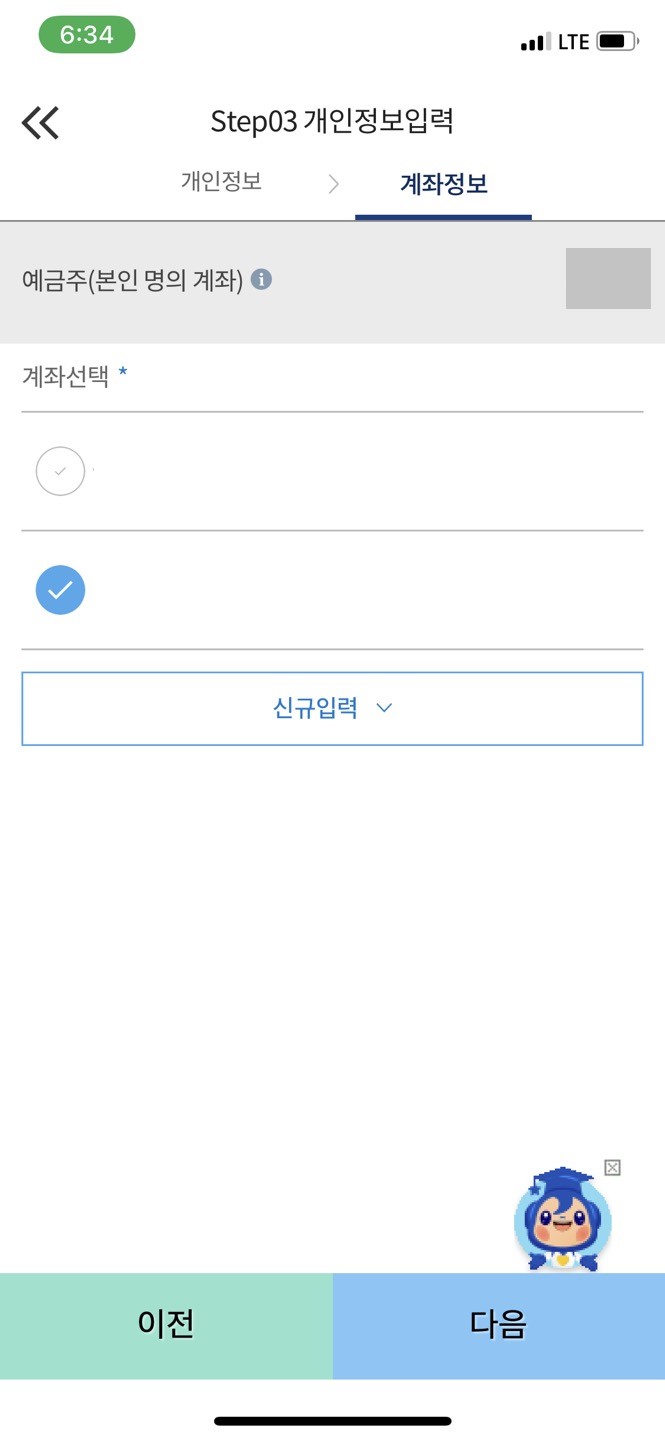 6. 전체 동의 및 입력 완료 후 신청하기
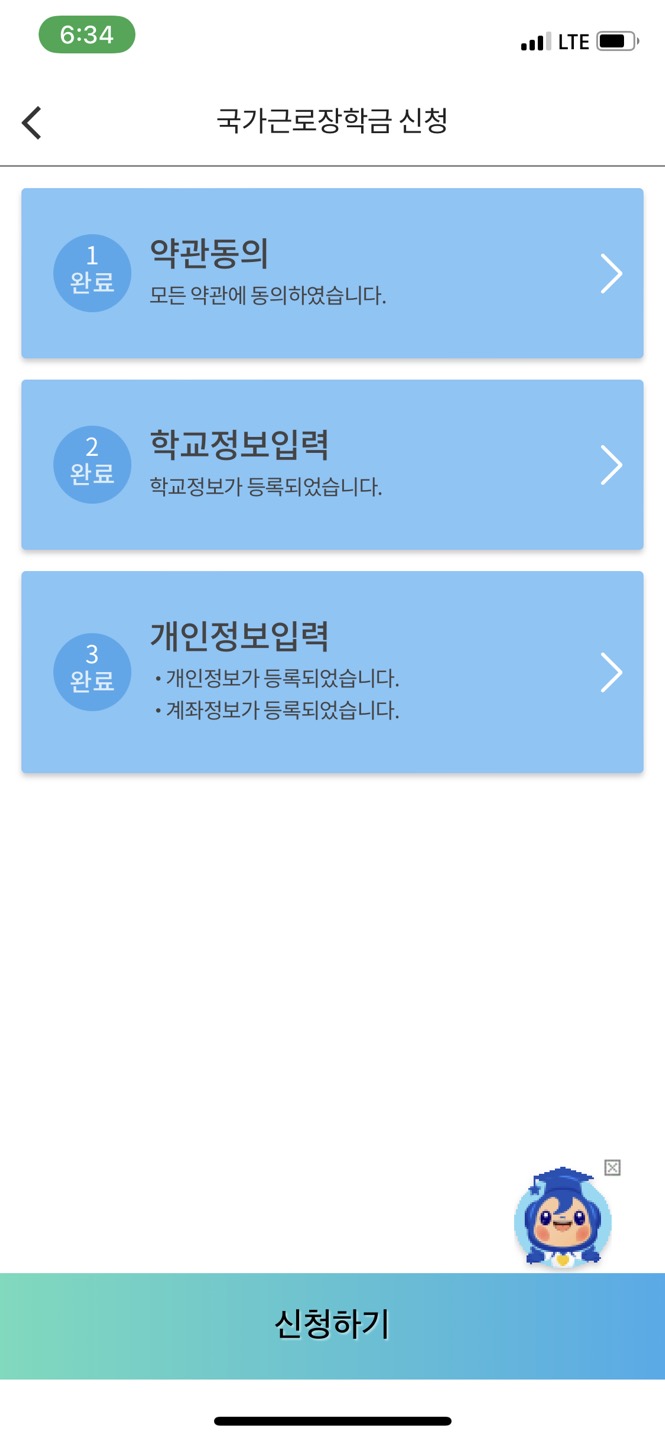 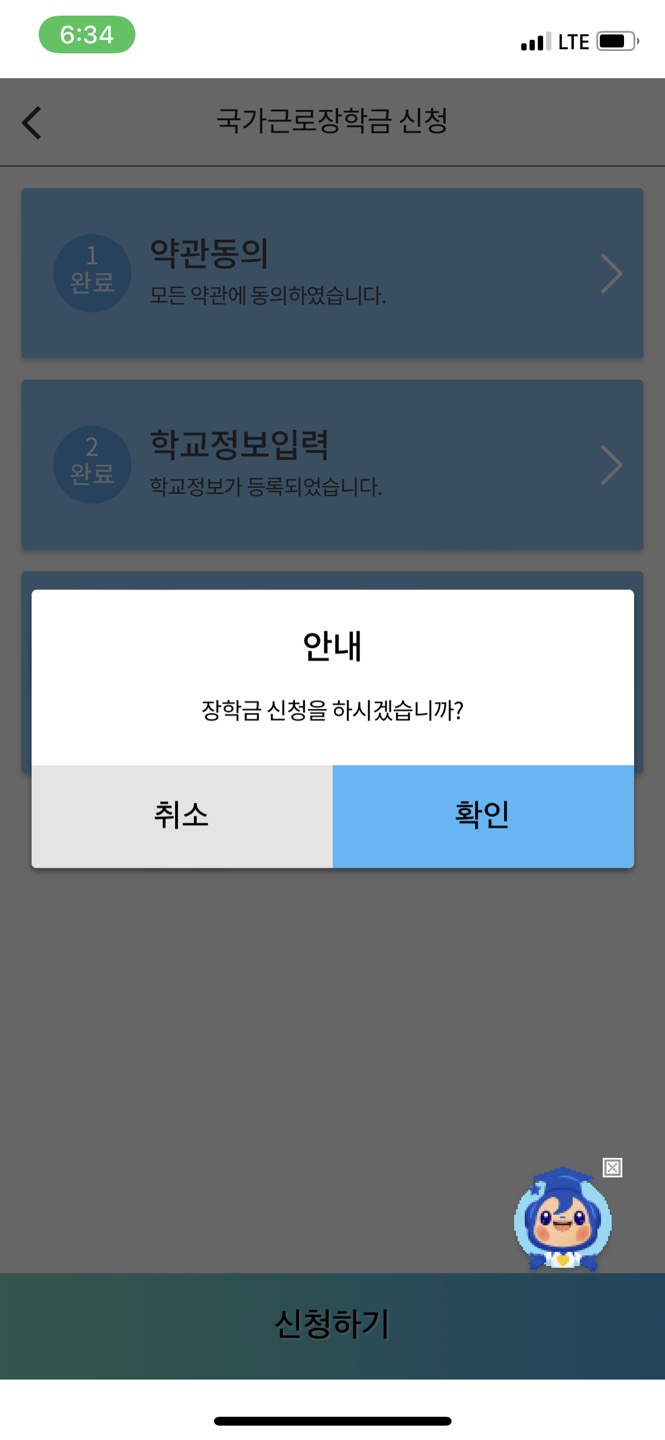 7. 신청완료 메시지 확인
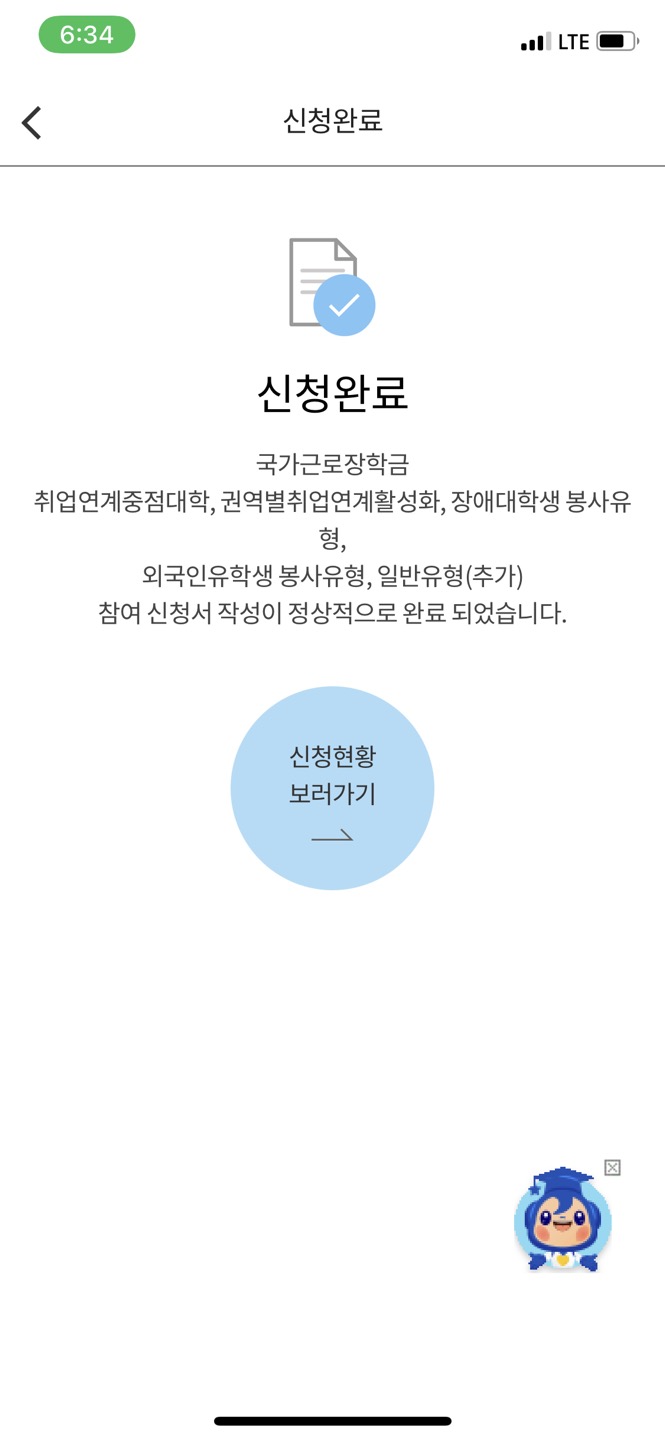